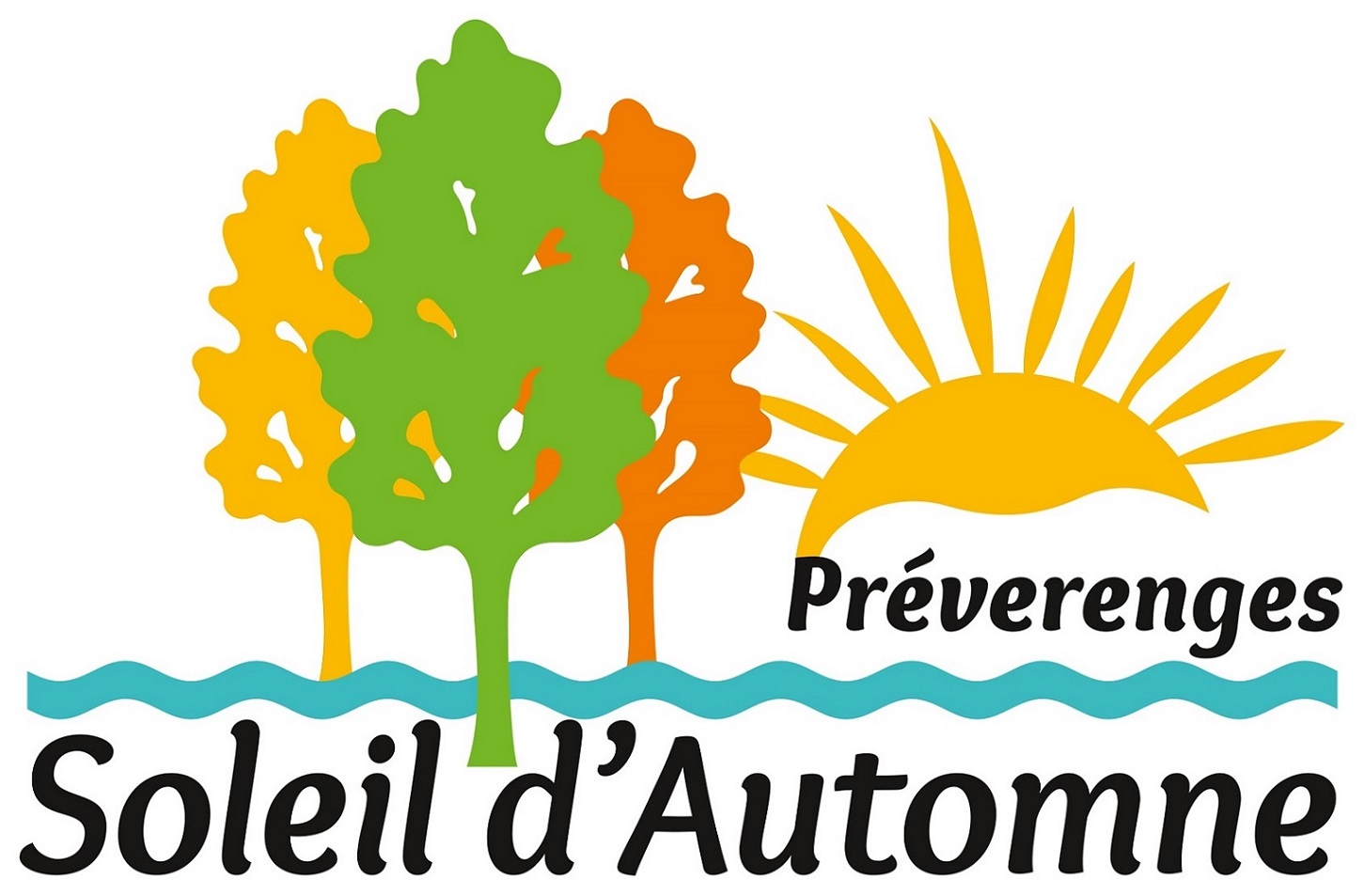 AUX SENIORS DE PREVERENGES
Mardi 10 juin à 11 h 45 au
Restaurant de la Plage
TABLE DE BISTROT
 
Entrée 1  :	Salade mêléeEntrée 2 :   	Tarte tatin aux endives
 
Plat 1 :		Rosbif, frites, sauce tartare

Plat 2 :		Fritures de petits poissons du lac, frites, 				sauce tartare                                                     

Dessert 1 :	Tarte aux fruits maison
Dessert 2 :	Une boule de glace

 
Prix du menu : Fr. 23.  ̶  /  Dessert 5. ̶  / plus boissons
Venez nombreux !

Inscrivez-vous jusqu’au vendredi précédent  
auprès de Verena Eggenberger.

Téléphone 021 701 38 57 ou 079 703 95 92.
Courriel : verena-egg9@bluewin.ch 
 
Nous nous réjouissons de vous y rencontrer.